University of Michigan 
AIChE Chapter: Mentorship

President:
Fritz Hyde

Mentorship Co-Chairs:
Elaine Parkanzky and Elias Tavarez
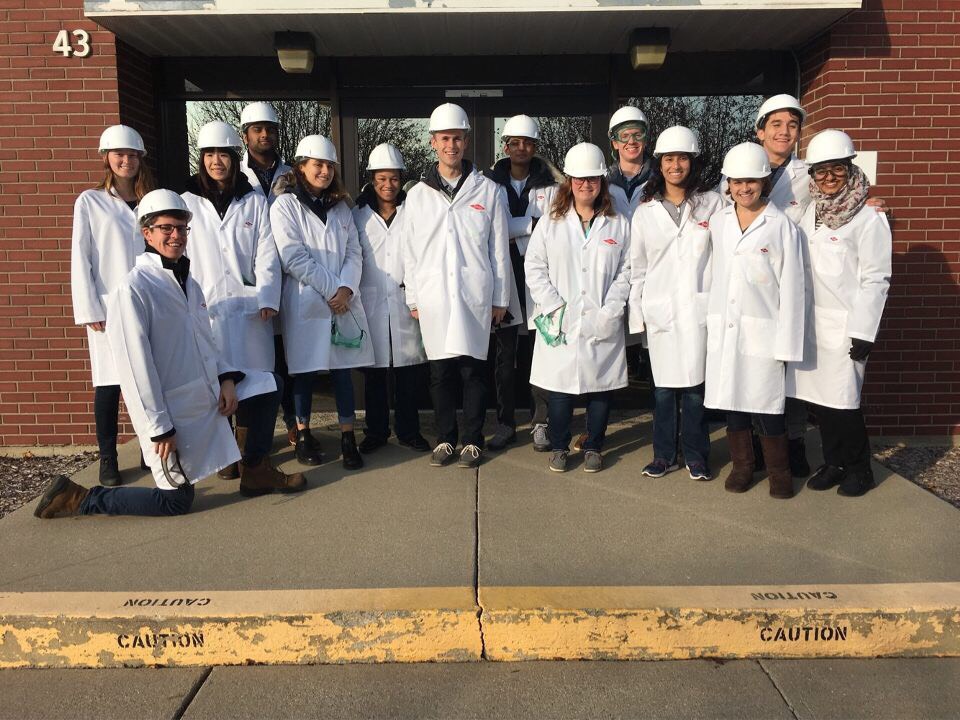 What’s the Purpose of a Mentorship Program?
Foster a community between under and upperclassmen
Provide resources and knowledge to underclassmen who may dsadasdasdasdasdasd not know much about Chemical Engineering
Create opportunities for students to network and learn about dsadasdasdasdddsad companies or graduate schools
Host fun events throughout the year to build relationships
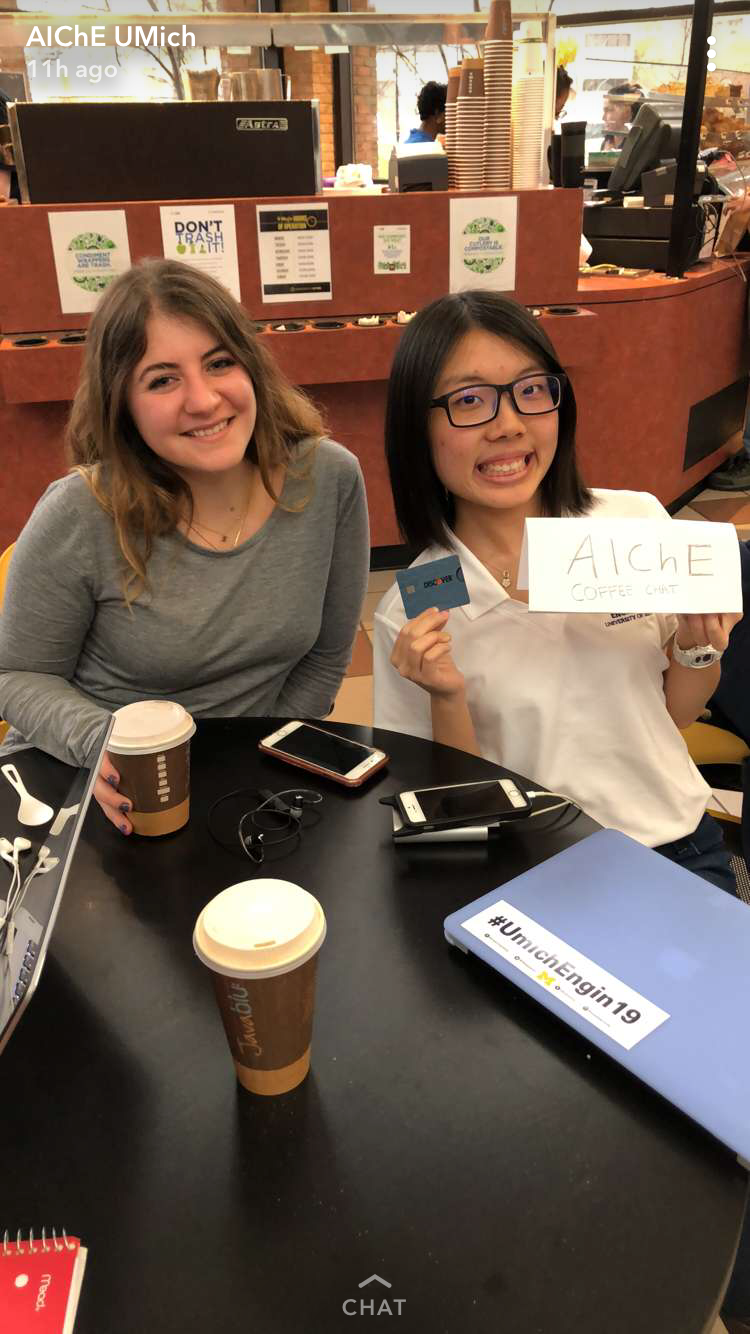 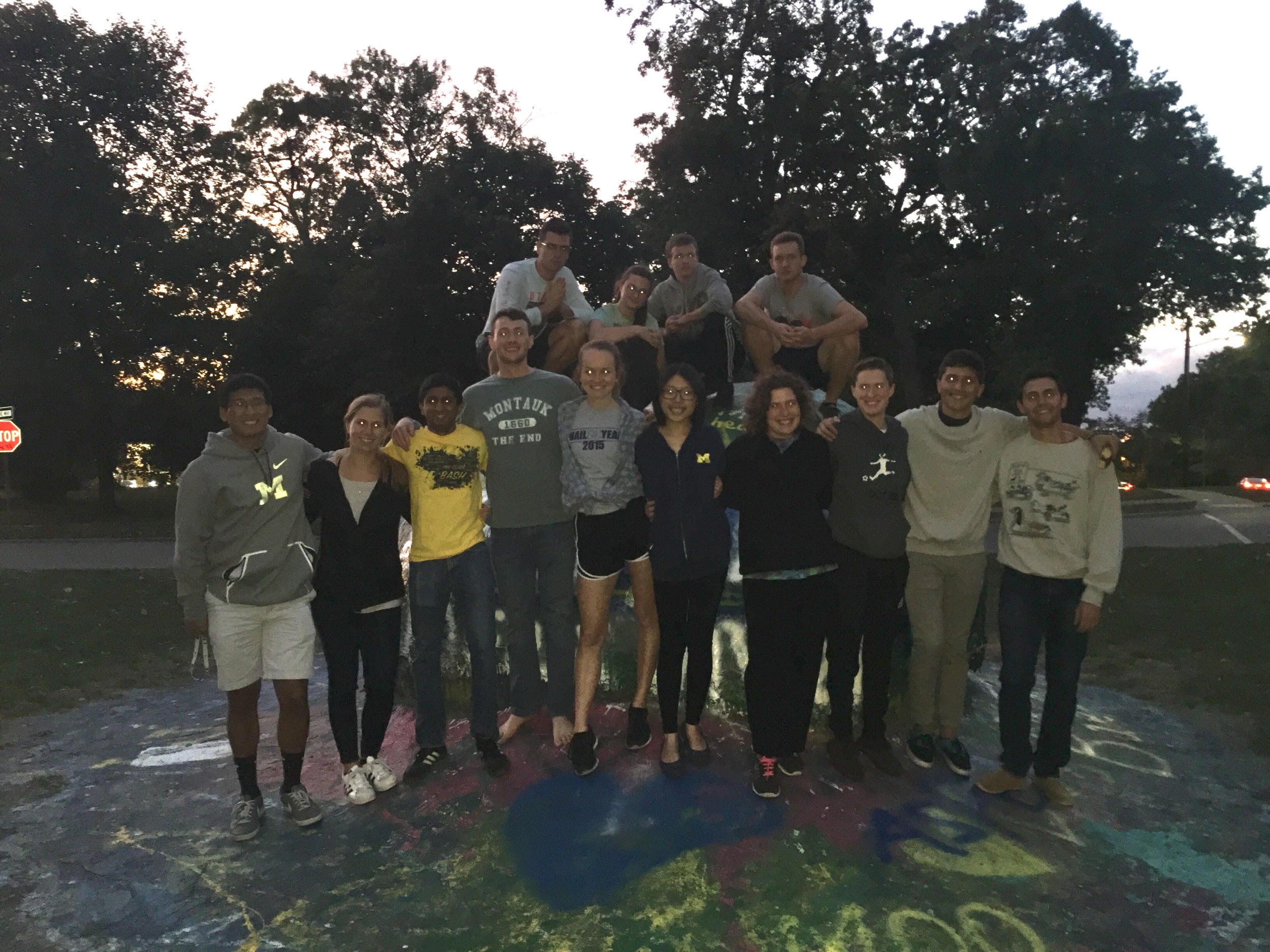 Mentorship Events
Social Mentorship
Welcome Back Ice Cream Social
Mentor-Mentee Socials
Outreach Committee events
Industry Mentorship
Night with Industry
Professional Mentorship 
Plant Tours
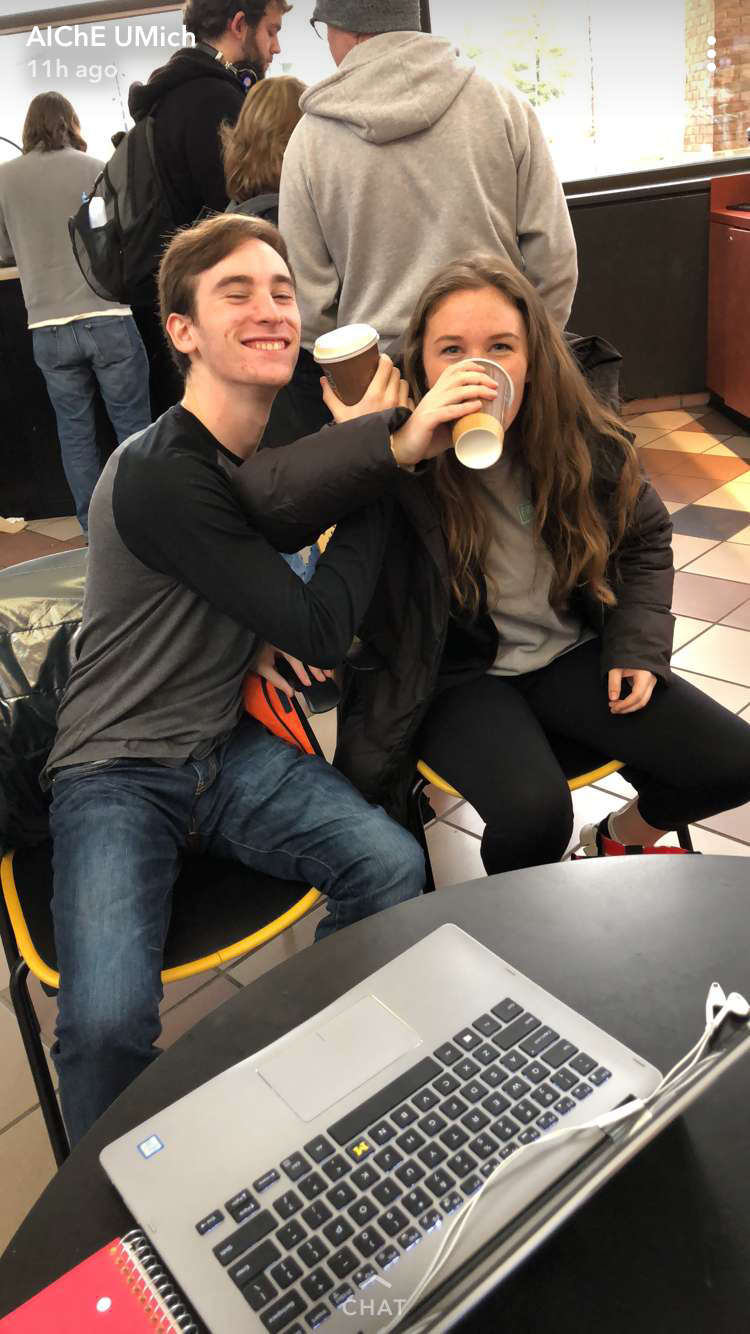 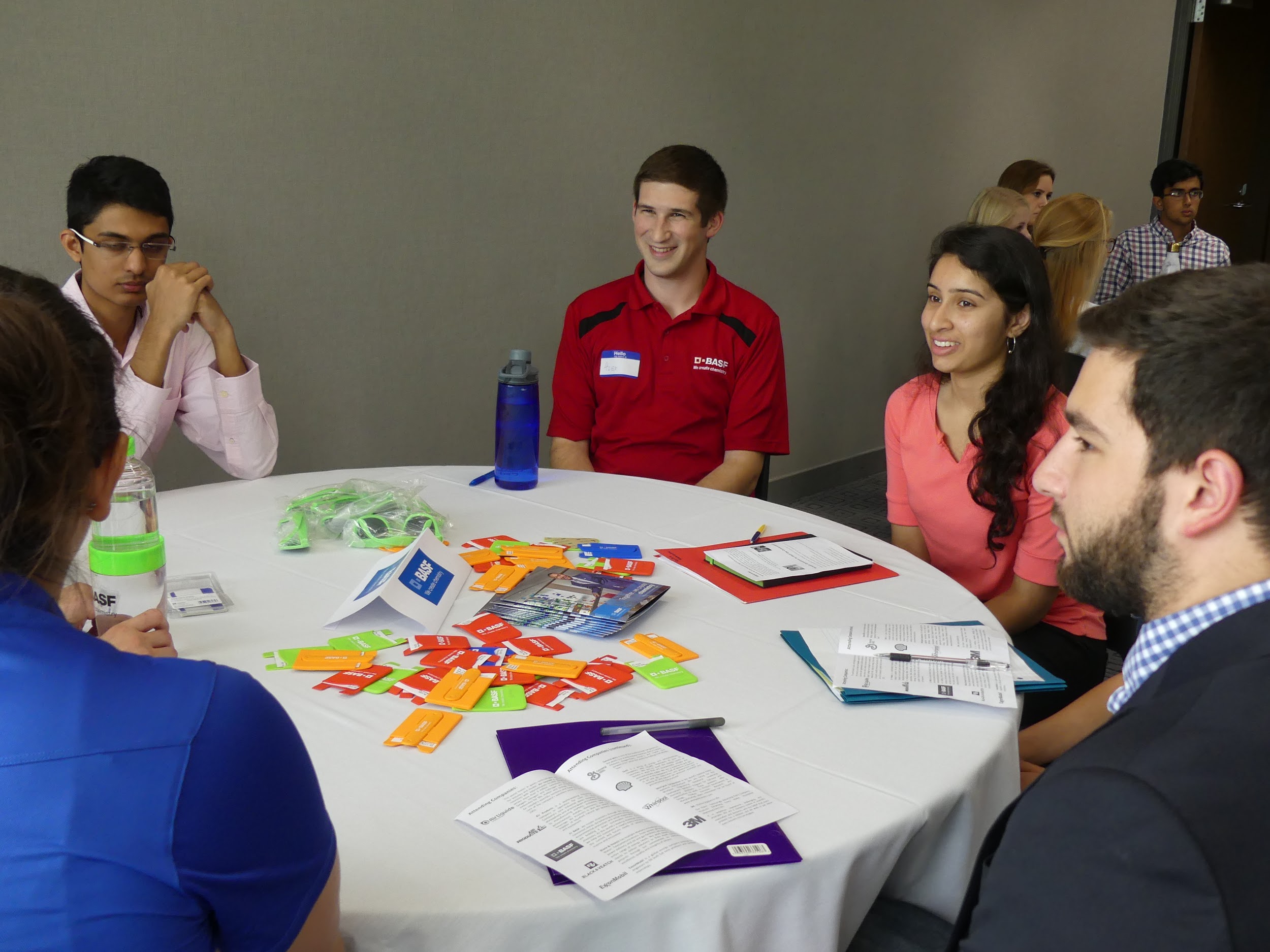 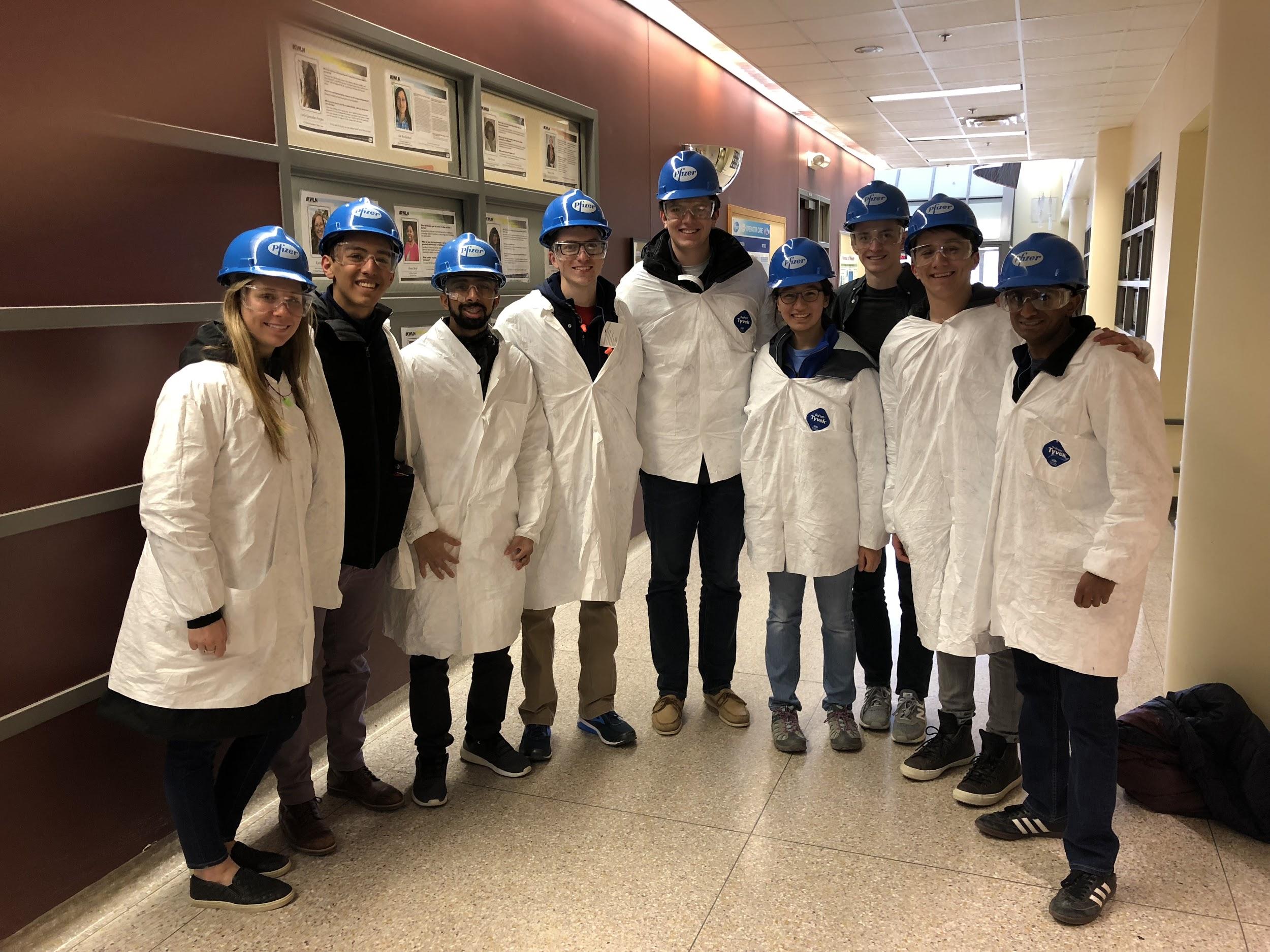 Starting Mentorship in your Chapter!
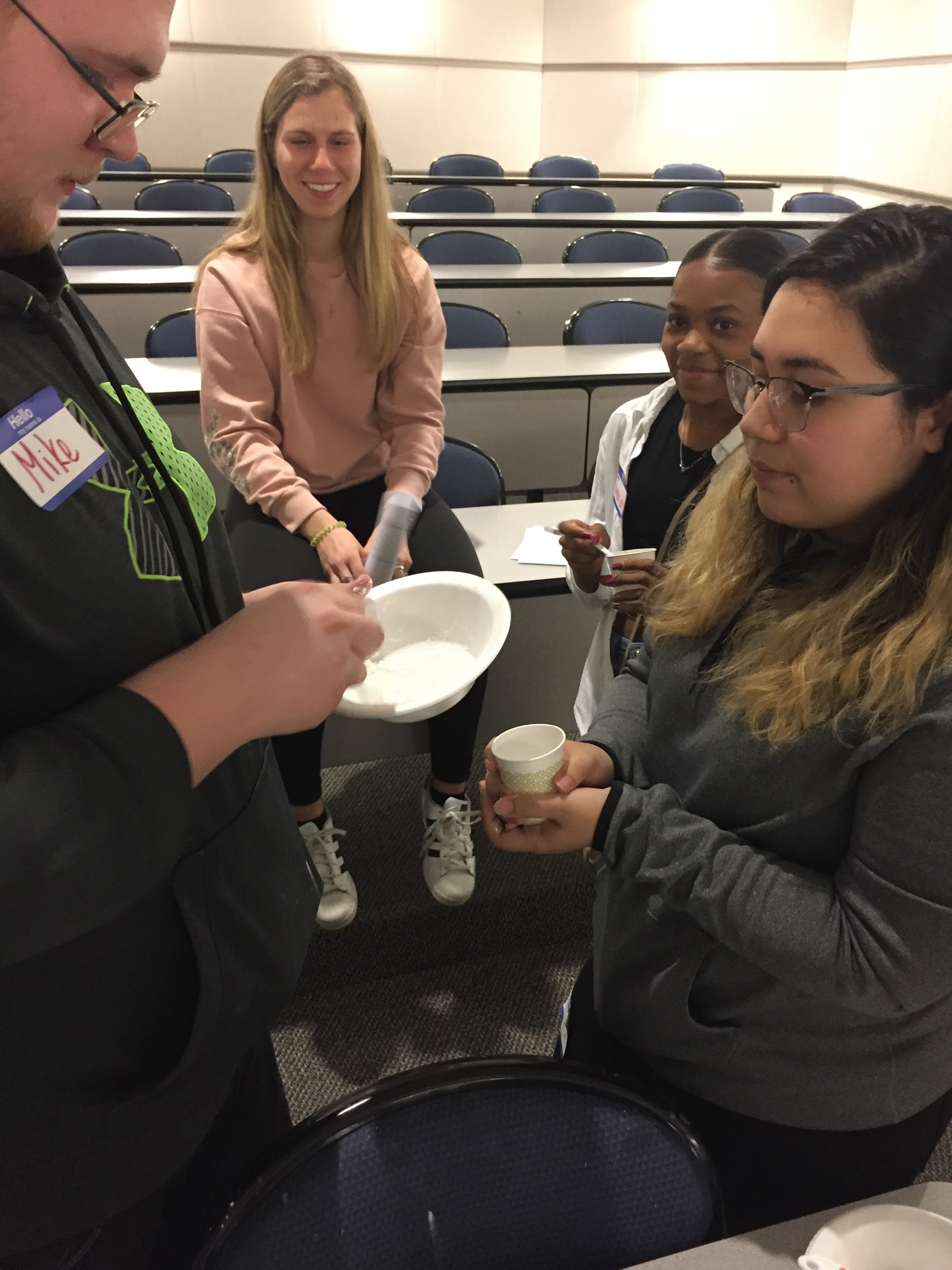 Talk to your advisor
Set reasonable goals
Build on your successes and failures
Reach out to corporate contacts and discuss objectives
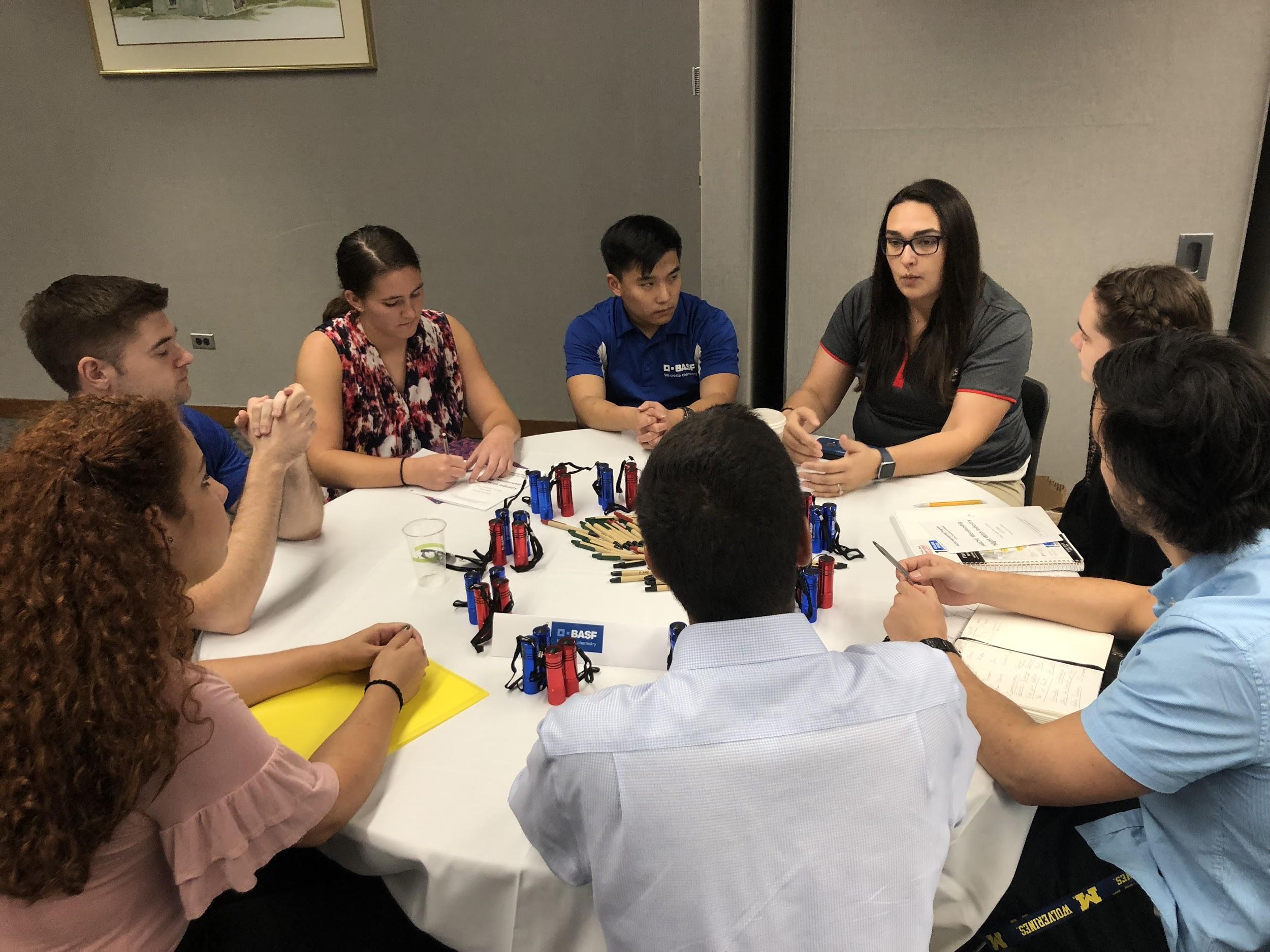 Maintaining a Successful Program
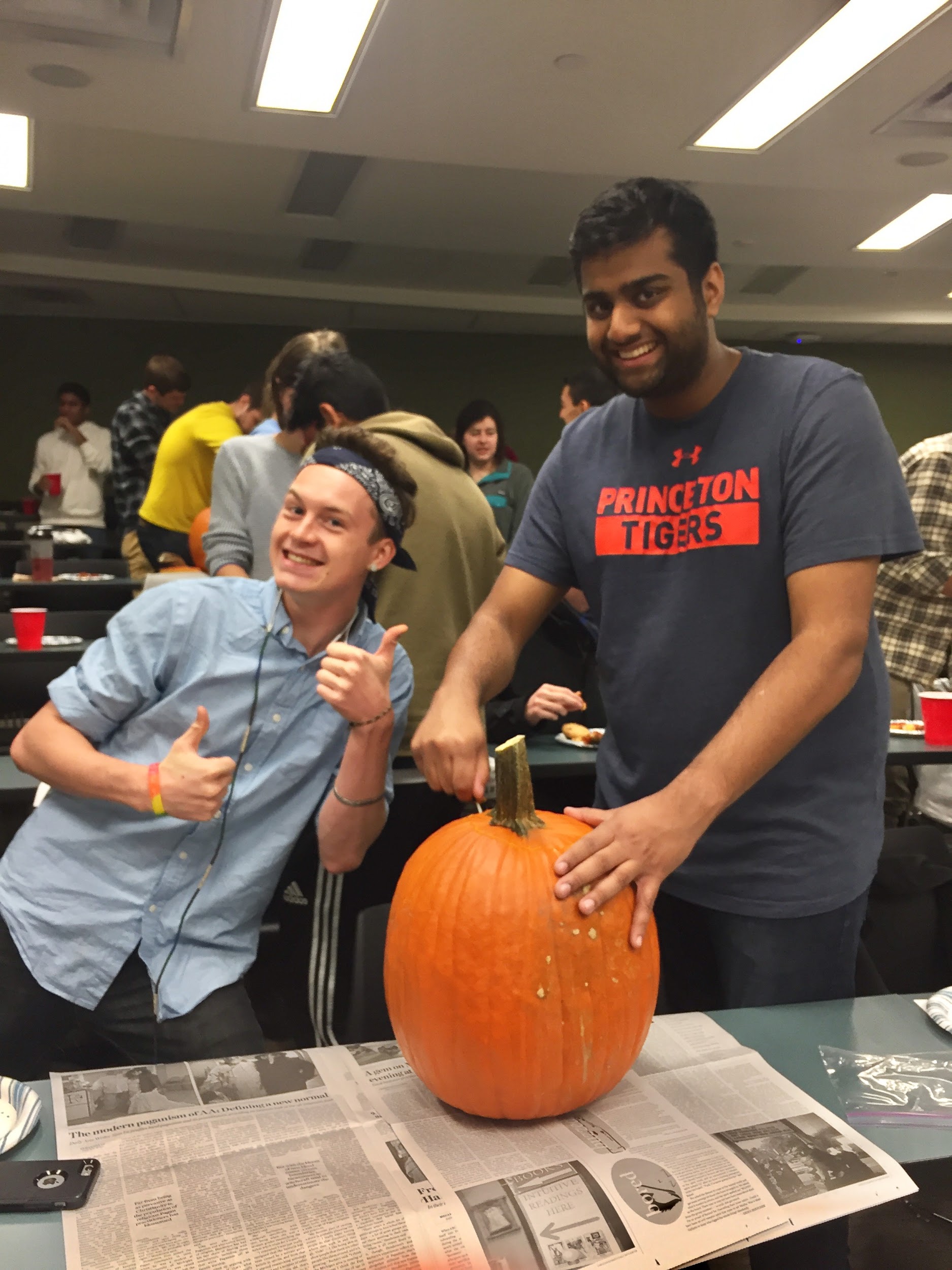 ADVERTISE, ADVERTISE, ADVERTISE!
Social media, word of mouth, etc.
Incentives
Point system with rewards, such as free dinners
Inclusive and positive mindset
Keep your head up, establishing mentorship kdksandkasndkjndkjnkjnkjnkjnkjn is a marathon, not a sprint
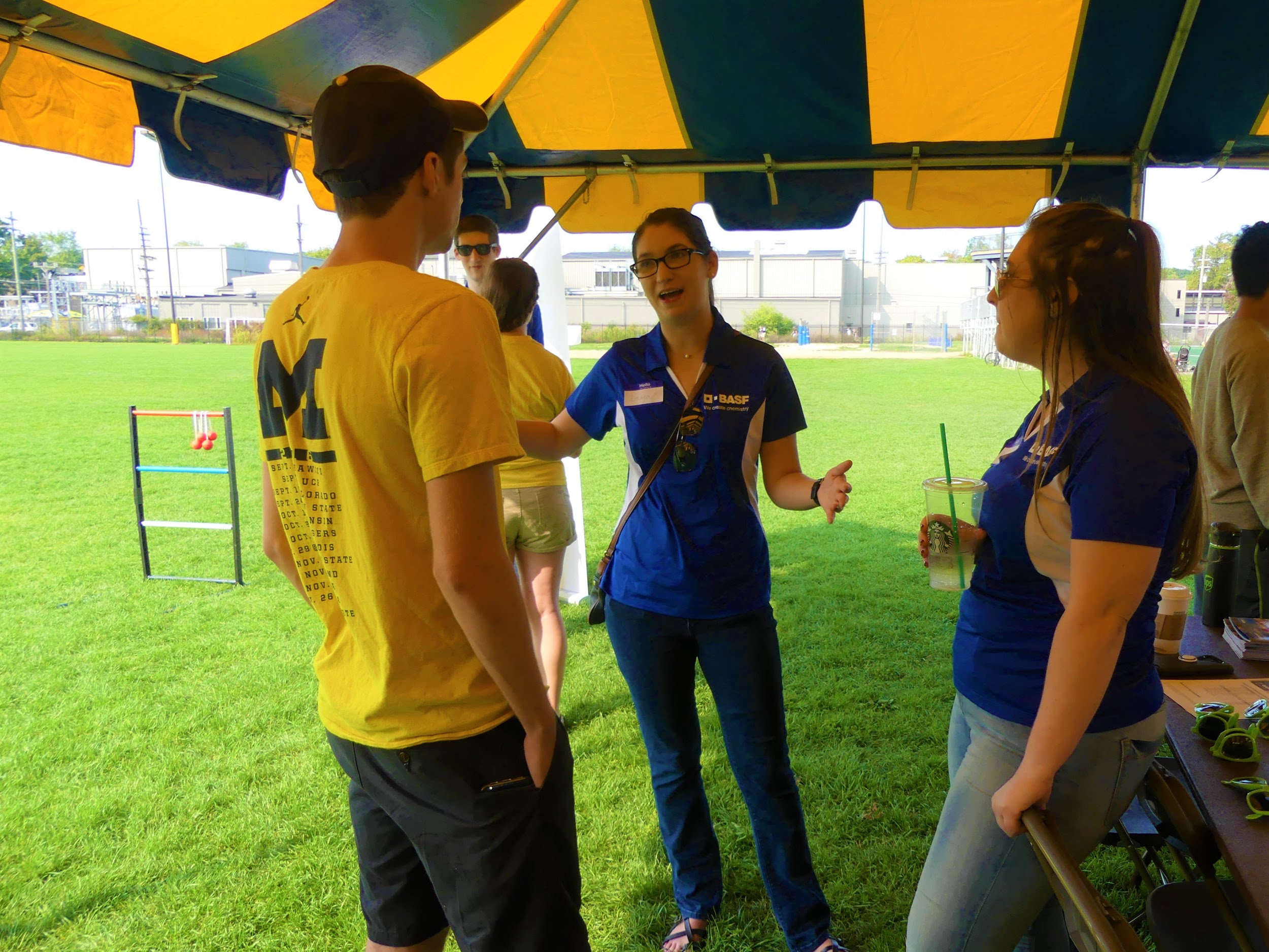 Questions?aichementorship18-19@umich.edu